Welcome to Arabic 2by Kurzban
Lesson 6:
Objectives: 
Review
Conversational
Arab States: Identifying and inquiring about Arab countries, capitals, and cities 
Practice
Homework
Culture: Rich Arabs: http://youtu.be/n3vsVkjRi40
https://www.youtube.com/watch?v=QeCY3CmFHSk
Do Now: Review
Combine the letters in each set.

د+ل+ا+ل=
ت+ن+ك+ط=
ي+س+ش+ز=
و+ه+ع+ف+ص=
Continue connecting the letters to form words.Lesson 19: Focus on Haa, lam and Mim
بَ+ه+ل+و+لْ=
ا+ل+مَ+ل+ا+هِ+ي=
سَ+ف+ي+ه=
فِ+د+ا+ه=
مُ+ه+ا+تَ+ر+ا+ت=
Lesson 6: Review
Where?                                                                أيْنَ؟
 When?                                                               مَتَى؟
    Why?                                                              لِماذا؟
In what? In Which? (m./f.)                    فِي أيِّ؟ أيَّةِ؟
Lesson 6: Nisba
Describing  one’s national regional affiliation involves providing information about one’s place of origin or residence.  This function requires the use of a noun called :noun of nisba”.
Lesson 6:
انا مِصْريّ
 
هُوِ مِنْ مَدِينَة الْقَاهِرَة
The relative Noun Nisba
The noun used to indicate affiliation is called a relative: “noun.”The Arabic word for it is nisba (relation).  It is derived form a noun that refers to a city, country, region, ethnic group, etc. This process is fairly simple.
It involves adding one suffix to nouns ya with shadda.
Lesson 6:
Egyptian:________________________مصر

Now say, he is from Egypt:
She is from Egypt: 
Tunisian: ______________________تونِس
Repeat with Tunisian.
If a noun ends with a ta marbuta or alif, drop them and add yaa
French: فَرَنْسا ________>فَرَنسيّ
He is from: (In Arabic)
She is from: (In Arabic)
I am from: (In Arabic)
Lesson 6
If a noun ends with ya and ta marbuta or ya and alif, drop the ta marbuta or alif and attach ya which will make a doubled ya with original one.
Syrian           سورية __________سوريّ
Say: I am from Syria
Your turn:
مَغْرِب
لُبْنان
Provide words or phrases to answer or question  the right hand column
كَيفَ الحال؟
مع السلا مة
مَرحَباً
مصر
انتَ
لا
 إسمي زيْنية؟
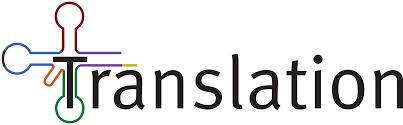 Lesson 6: Inquiring about and identifying Arabic Cities
The map below displays some of the names and locations of some Arab countries
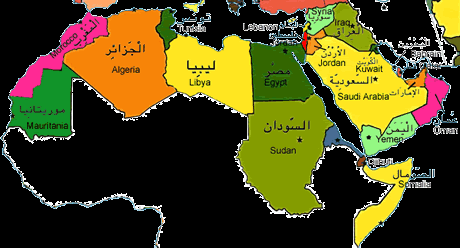 Lesson 6
For practice, ask your partner where certain town is located and answer the question using the name of that city and the country.
Here is an example:
أينَ بَغْداد؟
بَغْداد في العراق
Lesson 6: Inquiring about and identifying Arabic Cities
You might need to learn about capital cities of some Arab countries in order to finish this exercise.
Capital                                  Country
المغرب                              الرباط
مصر                                 القاهرة
لبنان                                    بيروت
Homework
There are 22 Arab countries. Find and write their names in Arabic as well as their capitals.